Baker and Schubert 1998モデル概要
川畑拓也
モデルの定式化
基礎方程式
力学
2 次元非線形完全圧縮モデル
物理過程
凝結なし
地表面との熱のやり取りなし
放射
Tomasko et al 1980?
ガウス分布を与える
定式化
連続の式

運動方程式

熱の式


状態方程式
各種パラメタ値
モデルの離散化
時間微分
2 次のリープフロッグスキーム
熱の式の拡散項にはクランク-ニコルソンスキーム
運動方程式の拡散項にはオイラースキーム
空間微分
2 次精度中心差分
スタガード格子
タイムフィルター
Asselin (1972) のものを用いる. フィルター係数 0.02
計算設定
計算領域
鉛直: 20 km (金星高度40-60kmを想定, スポンジ層を除く) 
水平 180km.
解像度
鉛直: 168格子点. 水平: 1000 格子点
境界条件
水平方向: 周期境界条件
鉛直方向: 熱フラックス固定
上下それぞれに  5 km のスポンジ層
おそらく下部境界フラックスなし、上部境界フラックス固定だと思われる
計算時間
時間ステップ: 0.125 s
太陽放射加熱 60%: 15.6 時間積分
太陽放射加熱 80%: 50 時間積分
太陽放射加熱 100%: 26 時間積分
初期条件
太陽放射加熱80%の場合
低レーリー数の解から計算開始
太陽放射加熱60%, 100% の場合
80%の時の最終的な解から計算開始
放射加熱プロファイル
ガウス分布の重ね合わせで表現
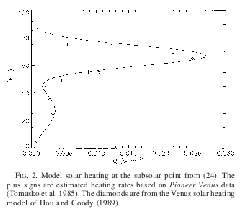 まとめ
非圧縮流体を仮定
ブシネスク近似は不適切
狭い貫入対流の発生
貫入領域での圧縮加熱が雲を消滅させる可能性の示唆
混合距離理論とベガバルーンの観測との一致は偶然
対流層の運動エネルギーは浮力と仕事のみのバランスではない
浮力と圧力と粘性のなす仕事とバランス
貫入領域での下降流によって安定層に内部重力波を発生
高度 30 km 以下の金星大気の調査の必要性を示唆
どの重力波モードが雲高度対流で励起しているのか
どのモードが大気へ深く伝播するのか
計算による対流セルの水平スケールは 15-30 km
観測よりも 1 オーダー小さい
本モデルで考慮しなかった物理プロセスが寄与？
異方性の渦拡散
雲高度の対流層と安定層，下部対流層間での重力波の非線形相互作用
下部境界を 40 => 18 km に拡張しての計算をする必要あり
太陽放射加熱の吸収の水平不均一が寄与？
大きな対流セルの成因にはまだよくわからない